BREAKOUT ROOM 1
Pick one or more of the data set images and write on the slide what you think the question is that data set images are answering
Interpret These Data Sets - What is the Question?
NASA Satellite Images - Air Pollution over China
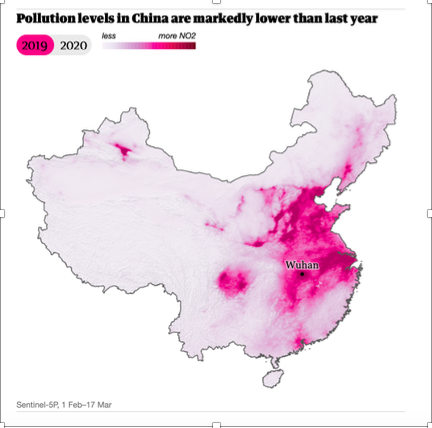 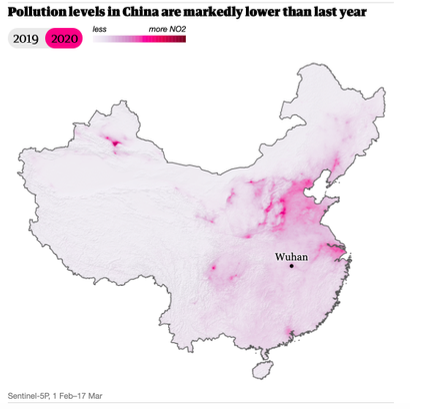 Data Interpretation Statement:
Source - World Health Organization
Daily COVID-19 cases by region
Interpret These Data
 - What is the Question?
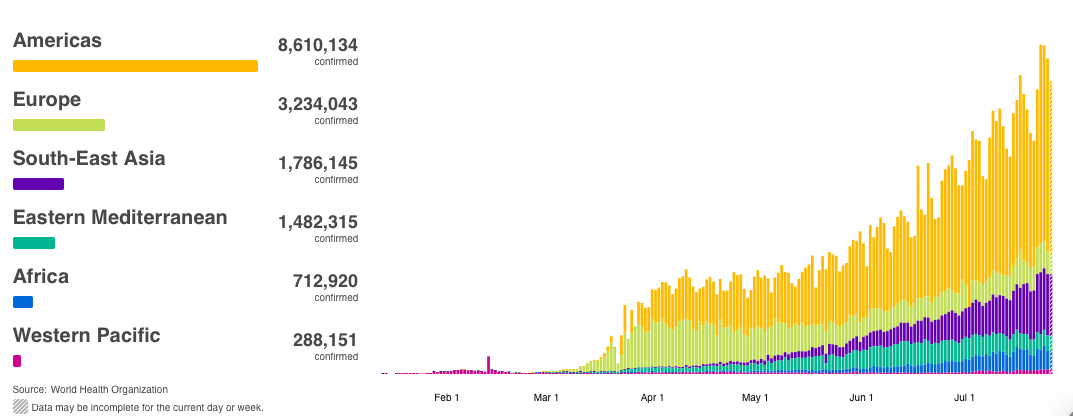 Data Interpretation Statement:
BREAKOUT ROOM 2
Pick one or more of the data set images and write on the slide what you think the question is that data set images are answering
Interpret These Data Sets - What is the Question?
NASA Satellite Images - Air Pollution over China
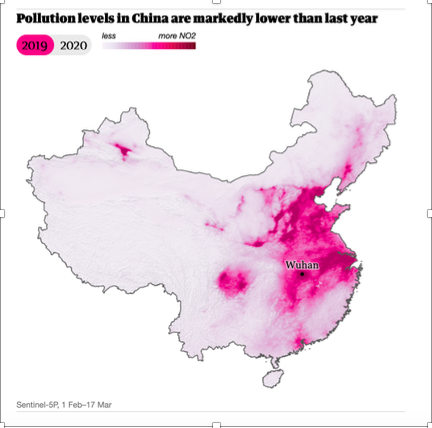 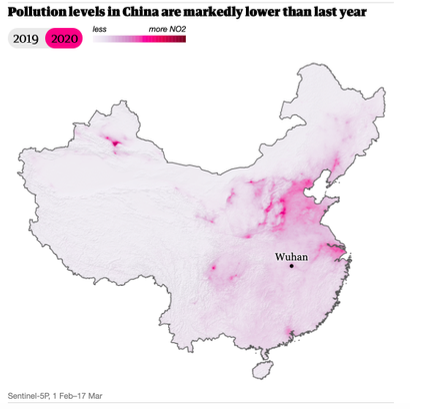 Data Interpretation Statement:
Source - World Health Organization
Daily COVID-19 cases by region
Interpret These Data
 - What is the Question?
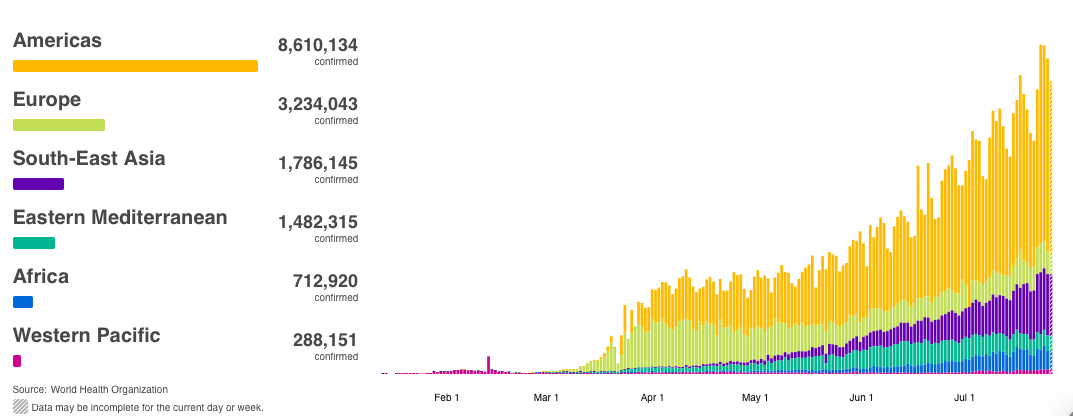 Data Interpretation Statement:
BREAKOUT ROOM 3
Pick one or more of the data set images and write on the slide what you think the question is that data set images are answering
Interpret These Data Sets - What is the Question?
NASA Satellite Images - Air Pollution over China
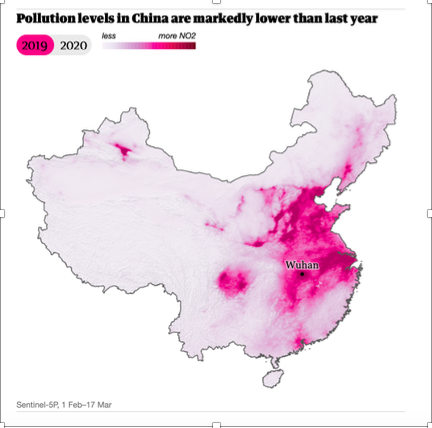 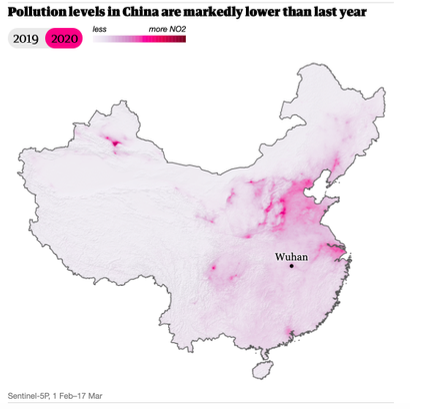 Data Interpretation Statement:
Source - World Health Organization
Daily COVID-19 cases by region
Interpret These Data
 - What is the Question?
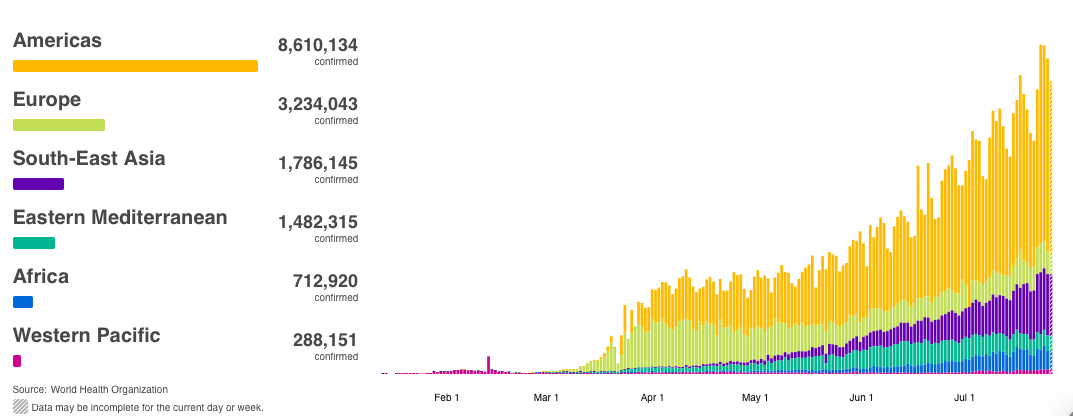 Data Interpretation Statement:
BREAKOUT ROOM 4
Pick one or more of the data set images and write on the slide what you think the question is that data set images are answering
Interpret These Data Sets - What is the Question?
NASA Satellite Images - Air Pollution over China
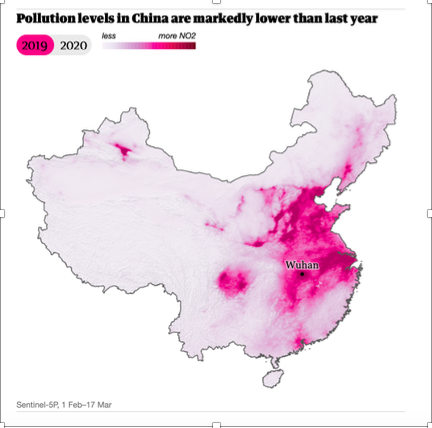 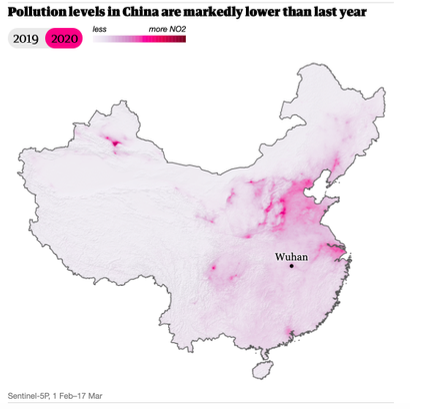 Data Interpretation Statement:
Source - World Health Organization
Daily COVID-19 cases by region
Interpret These Data
 - What is the Question?
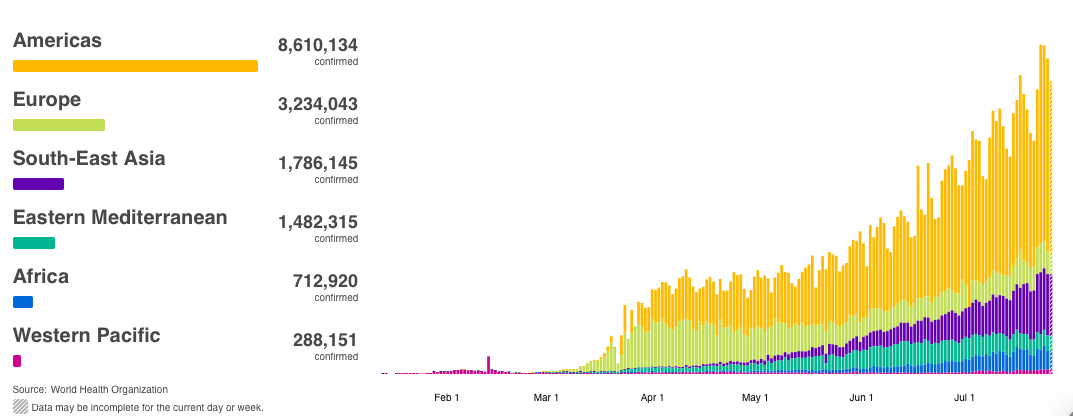 Data Interpretation Statement: